Study Cycle
We think that students know how to study, yet many can benefit from some suggested structure. The Study Cycle can contribute to that goal. What follows are several PPT slides, which faculty may adapt. There are four generic Study Cycles for in-person classes, online synchronous, and online asynchronous, followed by an example of a discipline-specific Study Cycle from history.

Some Potential uses: 
Adapt the “Power-Hours” to your discipline’s approach to studying. 
Use in individual consultations with students. 
Share and discuss with students during the semester. 
Incorporate into self-regulated exercises. For example, give students a survey on how they study, then share the Study Cycle with them and discuss why each of the steps are essential to learning, not just earning good grades. Then have students reflect upon their use of the Study Cycle after one or two weeks. 
If students are unlikely to pay attention to the Study Cycle, especially during the first week of classes when they may be facing information overload, introduce the Study Cycle after a first quiz, reading, or writing assignment  when they might be more receptive to suggestions on how to study more effectively.
These study cycles are adapted conversations with Ted Roggenbuck and from the following two sources: Adapted from https://www.lsu.edu/cas/earnbettergrades/note-based.php; Saundra McGuire, Teach students how to learn (2015) 							Study Cycles Updated 22 December 2022
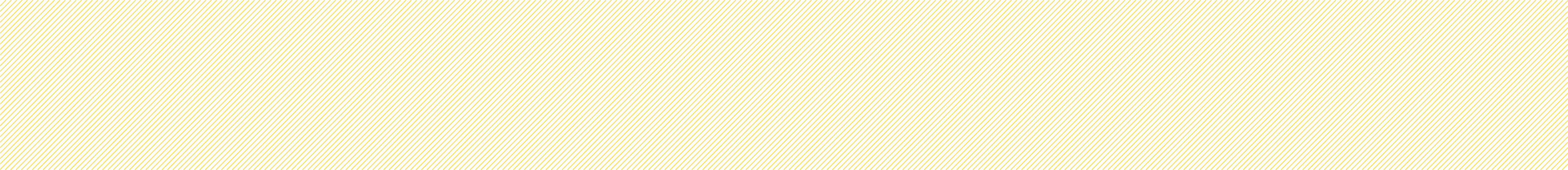 Before Class: 
Read assigned work or view recorded lectures as well as you can and note what you miss or struggle to understand. 
Make notes and bring questions to class.
Study Cycle
1st
Attend class – GO TO CLASS! 
Answer and ask questions and take meaningful notes, actively participate in activities.
If your course is online, daily check into D2L/BOLT and look for emails, discussion board postings, etc.
Assess your Learning
Periodically perform reality checks: 
Am I using study methods that are effective?
Do I understand the material enough to teach it to others?
Weekend Reviews – Review material from the week to make connections and begin preparing for the coming week.
5th
2nd
*Power Hours – Retrieve-Connect-Rehearse
Set a goal (1-2 min): Decide what you want to accomplish in your study session
Study with focus (30-50 min): Interact with material—organize, create a concept map, summarize, process, work problems, read, make notes, self quiz, reflect, and so forth. The goal is to retrieve, connect, rehearse so your brain moves “stuff” from working memory to long-term memory.
Reward yourself (5-15 min): clear your head—go for a short walk, get a healthy snack, etc.
Review (5 min): Go over what you just studied—summarize, wrap up, compare what you studied to your goals 
Choose: 
Should I continue studying?
Should I take a break? 
Should I change tasks or subject? 
Note: if you schedule 3-5 Power Hours into your day, divide this time between your course load. Try to avoid spending an entire 3-5 hours on a single course subject, which is known as mass practice. You might do this to cram for an exam. Cramming does not optimize learning even if you earn a high score.
Power Hours* 
- Retrieve-Connect-Rehearse 
Learn your material well enough that you can teach it. Ask questions such as ‘why’, ‘how’, and ‘what if’.
3-5 sixty-minute study sessions per day
Review after class 
As soon after class as possible, read notes, fill in gaps and note any questions.
4th
3rd
Adapted from https://www.lsu.edu/cas/earnbettergrades/note-based.php; Saundra McGuire, Teach students how to learn (2015); updated 22 December 2022
Before Class: 
Read assigned work or view recorded lectures as well as you can and note what you miss or struggle to understand. 
Make notes and bring questions to class.
1st
Study Cycle
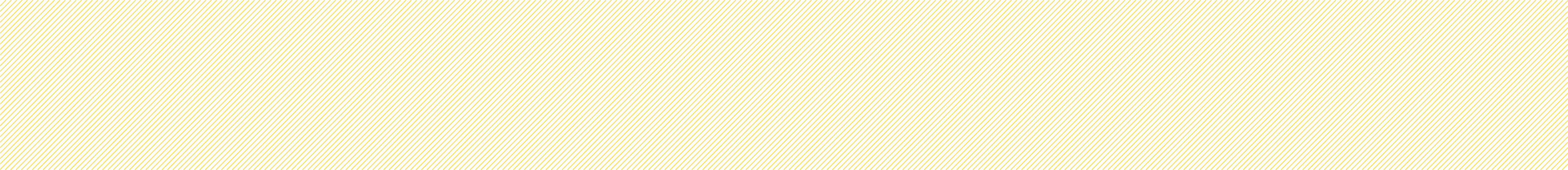 *Power Hours – Retrieve-Connect-Rehearse
Set a goal (1-2 min): Decide what you want to accomplish in your study session
Study with focus (30-50 min): Interact with material—organize, create a concept map, summarize, process, work problems, read, make notes, self quiz, reflect, and so forth. The goal is to retrieve, connect, rehearse so your brain moves “stuff” from working memory to long-term memory.
Reward yourself (5-15 min): clear your head—go for a short walk, get a healthy snack, etc.
Review (5 min): Go over what you just studied—summarize, wrap up, compare what you studied to your goals 
Choose: 
Should I continue studying?
Should I take a break? 
Should I change tasks or subject? 
Note: if you schedule 3-5 Power Hours into your day, divide this time between your course load. Try to avoid spending an entire 3-5 hours on a single course subject, which is known as mass practice. You might do this to cram for an exam. Cramming does not optimize learning even if you earn a high score.
Assess your Learning
Periodically perform reality checks: 
Am I using study methods that are effective?
Do I understand the material enough to teach it to others?
Weekend Reviews – Review material from the week to make connections and begin preparing for the coming week.
Attend class – GO TO CLASS! 
Answer and ask questions and take meaningful notes, actively participate in activities.
If your course is online, daily check into D2L/BOLT and look for emails, discussion board postings, etc.
5th
2nd
Review after class 
As soon after class as possible, read notes, fill in gaps and note any questions.
Power Hours* 
- Retrieve-Connect-Rehearse 
Learn your material well enough that you can teach it. Ask questions such as ‘why’, ‘how’, and ‘what if’.
3-5 sixty-minute study sessions per day
4th
3rd
Adapted from https://www.lsu.edu/cas/earnbettergrades/note-based.php; Saundra McGuire, Teach students how to learn (2015); updated 22 December 2022
Preview: 
On a weekly basis familiarize yourself with module goals, assignments, and deadlines
Daily check into BOLT and look for emails, discussion board postings, etc.
Assess your Learning –
Periodically perform reality checks:
Am I using study methods that are effective?
Do I understand the material enough to teach it to others?
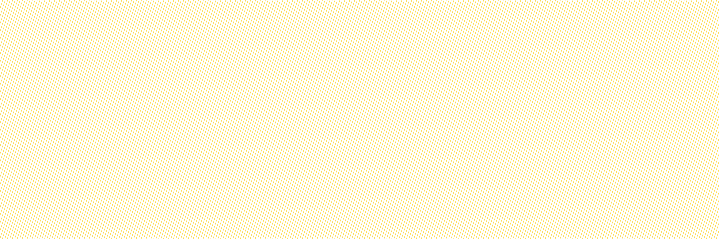 Study Cycle for Online Synchronous Course
Prepare for synchronous
Read assigned work or view recorded lectures as well as you can and note what you miss or struggle to understand. 
Make notes and bring questions to synchronous sessions
*Power Hours – Retrieve-Connect-Rehearse
Study with focus (30-50 min): Interact with material—organize, create a concept map, summarize, process, work problems, read, make notes, self quiz, reflect, and so forth. The goal is to retrieve, connect, rehearse so your brain moves “stuff” from working memory to long-term memory.
Reward yourself (10-15 min): clear your head—go for a short walk, get a healthy snack, etc.
Review (5 min): Go over what you just studied—summarize, wrap up, compare what you studied to your goals 
Choose:   
Should I continue studying?
Should I take a break? 
Should I change tasks or subject? 
Note: if you schedule 3-5 Power Hours into your day, divide this time between your course load. Try to avoid spending an entire 3-5 hours on a single course subject, which is known as mass practice. You might do this to cram for an exam. Cramming does not optimize learning even if you earn a high score.
Attend synchronous session
Answer and ask questions
Have notes and readings available to consult
Take meaningful notes
Sit up and dress for class
Weekend Review 
Review material from the week to make connections and begin preparing for the coming week.
Review after class 
As soon after class as possible, read notes, fill in gaps and note any questions.
Make note if you need to participate in any asynchronous activities such as Discussion Boards, etc.
Power Hours* - Retrieve-Connect-Rehearse 
Learn your material well enough that you can teach it.
Ask questions such as ‘why’, ‘how’, and ‘what if’.
3-5 sixty-minute study sessions per day
Adapted from https://www.lsu.edu/cas/earnbettergrades/note-based.php; Saundra McGuire, Teach students how to learn (2015); updated 22 December 2022
Preview: 
On a weekly basis familiarize yourself with module goals, assignments, and deadlines
Daily check into BOLT and look for emails, discussion board postings, etc.
Assess your Learning –
Periodically perform reality checks:
Am I using study methods that are effective?
Do I understand the material enough to teach it to others?
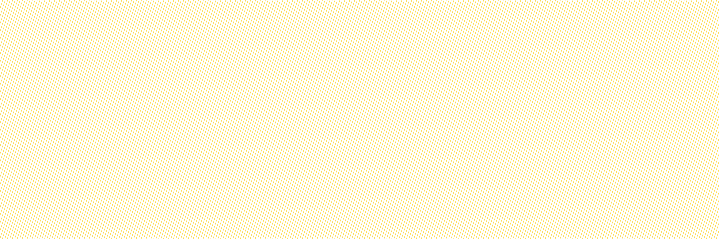 Study Cycle for Online Asynchronous Course
Do the Work
Read assigned work or view recorded lectures 
Make reading notes, solve problem sets, etc. (if you have questions reach out to the instructor)
*Power Hours – Retrieve-Connect-Rehearse
Study with focus (30-50 min): Interact with material—organize, create a concept map, summarize, process, work problems, read, make notes, self quiz, reflect, and so forth. The goal is to retrieve, connect, rehearse so your brain moves “stuff” from working memory to long-term memory.
Reward yourself (10-15 min): clear your head—go for a short walk, get a healthy snack, etc.
Review (5 min): Go over what you just studied—summarize, wrap up, compare what you studied to your goals 
Choose:   
Should I continue studying?
Should I take a break? 
Should I change tasks or subject? 
Note: if you schedule 3-5 Power Hours into your day, divide this time between your course load. Try to avoid spending an entire 3-5 hours on a single course subject, which is known as mass practice. You might do this to cram for an exam. Cramming does not optimize learning even if you earn a high score.
Participate Regularly in Asynchronous Activities
Participate in Discussion Boards and group work in timely manner to take full advantage of community
Regularly engage with your classmates using asynchronous tools
Meet with instructor for office
Weekend Review 
Review material from the week to make connections and begin preparing for the coming week.
Review mid-week
Are you making progress in your weekly modules?
Do you need additional support? 
What work remains to successfully complete a module?
Power Hours* - Retrieve-Connect-Rehearse 
Learn your material well enough that you can teach it.
Ask questions such as ‘why’, ‘how’, and ‘what if’.
3-5 sixty-minute study sessions per day
Adapted from https://www.lsu.edu/cas/earnbettergrades/note-based.php; Saundra McGuire, Teach students how to learn (2015); updated 22 December 2022
Discipline-specific “Power-Hour”
The only difference in this last example is that the “Power-Hour” offers study advice specific to my discipline of history.
Before Class: 
Read assigned work or view recorded lectures as well as you can and note what you miss or struggle to understand. 
Make notes and bring questions to class.
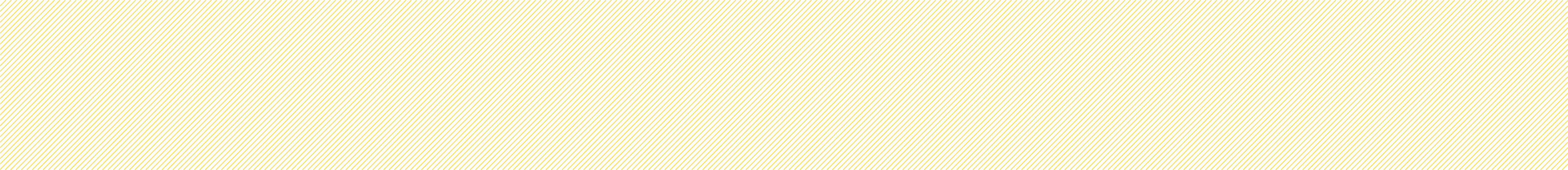 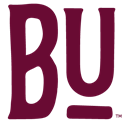 Study Cycle for 
History Courses
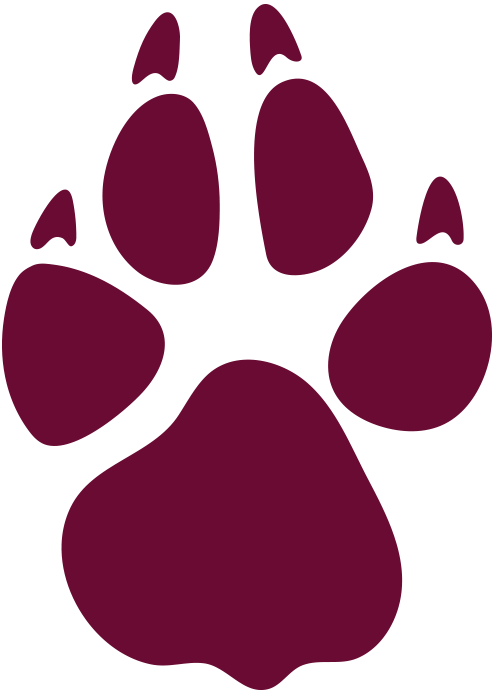 *Power Hours – Retrieve-Connect-Rehearse
Study with focus (30-50 min): Interact with material—read, make notes of your reading, study a recorded lecture, make notes while studying the lecture, summarize lecture, reading or film notes, make timelines, identify and describe major individuals and events, test your ability to recall, make yourself quiz questions and test yourself, attempt to answer questions that are driving the content, engage in pre-writing to prepare for an essay, try teaching the content to a classmate or stuffed animal, take advantage of instructor-provided study guides, develop a study guide from lecture outlines and learning goals for the class meeting, module or unit.  (When you make notes, record source and page numbers so you can retrace your steps.)
Reward yourself (10-15 min): clear your head—go for a short walk, get a healthy snack, etc.
Review (5 min): Go over what you just studied—summarize, wrap up, compare what you studied to your goals 
Choose:   Should I continue studying?
Should I continue studying?
Should I take a break? 
Should I change tasks or subject? 
Note: if you schedule 3-5 Power Hours into your day, divide this time between your course load. Try to avoid spending an entire 3-5 hours on a single course subject, which is known as mass practice. You might do this to cram for an exam. Cramming does not optimize learning even if you earn a high score.
Assess your Learning
Periodically perform reality checks
Am I using study methods that are effective?
Do I understand the material enough to teach it to others?
Weekend Reviews – Review material from the week to make connections and begin preparing for the coming week.
1ST
Attend class – GO TO CLASS! 
Answer and ask questions and take meaningful notes, actively participate in activities.
If your course is online, daily check into BOLT and look for emails, discussion board postings, etc.
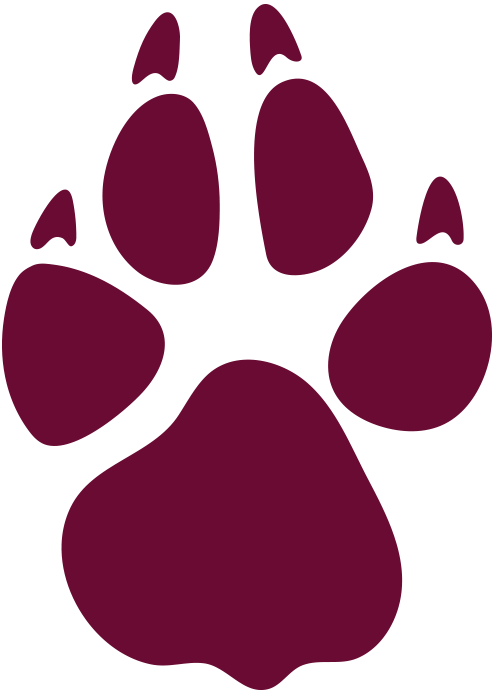 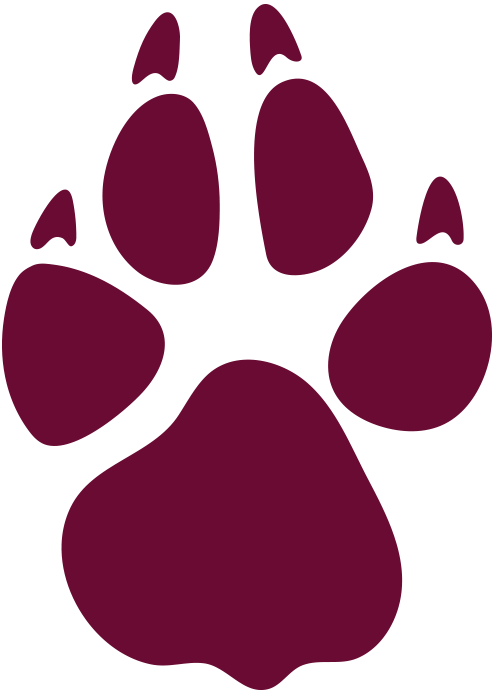 3RD
2ND
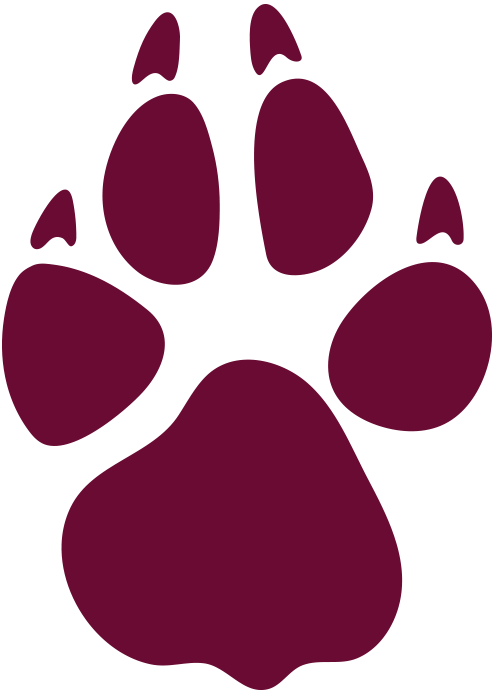 4TH
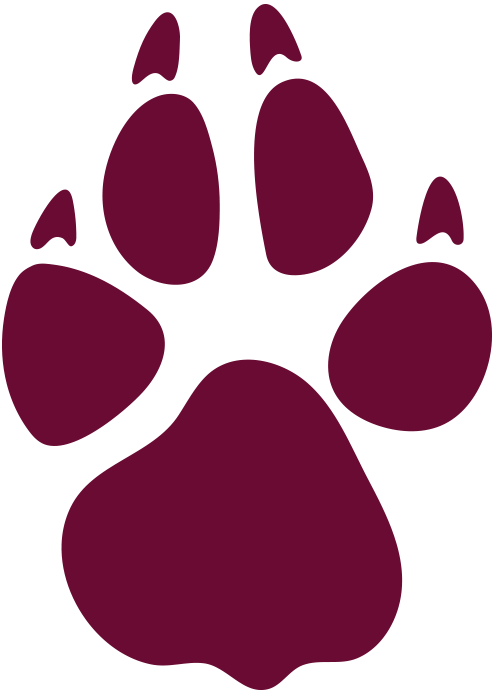 5TH
Review after class 
As soon after class as possible, read notes, fill in gaps and note any questions.
Power Hours* - Retrieve-Connect-Rehearse 
Learn your material well enough that you can teach it. Ask questions such as ‘why’, ‘how’, and ‘what if’.
3-5 sixty-minute study sessions per day
Adapted from https://www.lsu.edu/cas/earnbettergrades/note-based.php; Saundra McGuire, Teach students how to learn (2015); updated 22 December 2022
[Speaker Notes: Revised based on conversation with Ted Roggenbuck in May 2021]